FACT1
主語
P.P.6-9
001
主語とは何か
1
6p
(a)      I            like English.


(b)    The boy  loves dogs.
私は
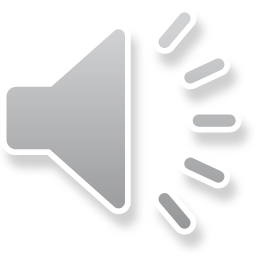 その少年は
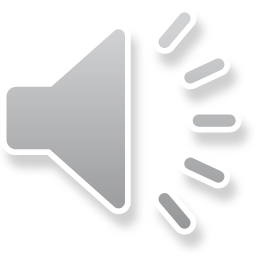 002
2
主語になるもの
7p
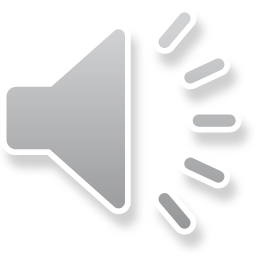 友達を作るのは
(a) To make friends is not easy.

(b) Making friends   is not easy.

(c) That he was nervous  was clear to everyone.
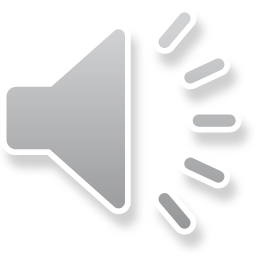 友達を作るのは
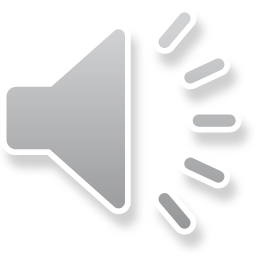 彼が緊張していたのは
003
3
どこまでが主語なのか
8p
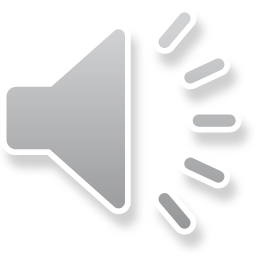 (a)  My American friend loves natto.

(b)  The guy talking to the girls over there 
　　must be Dan.   He is very popular.
アメリカ人の友人は
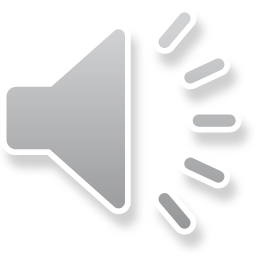 あそこで女の子たちと話をしている
004
無生物主語
4
9p
(a) The news      made us excited.
(b) The sign    says you can’t swim in the lake. 
(c)  This road        takes you to the stadium.
(d) Global.com      has more information.
そのニュースは
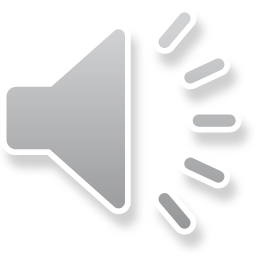 その標識は
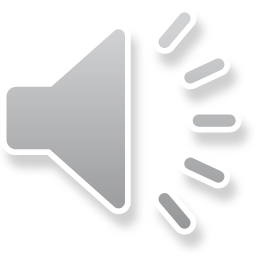 この道は
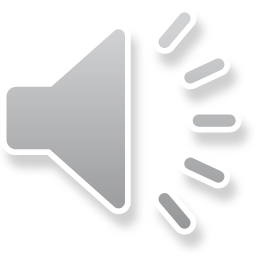 グローバル・
ドット・コムは
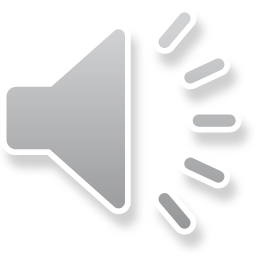 FACT2
動詞
P.P.10-15
005
動詞には２種類ある
1
10p
動詞と一般動詞
1
(a)   We     are        happy.


(b)    I       like       dogs.
です
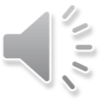 を好きです
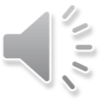 006
動詞には２種類ある
1
10p
疑問詞と否定文
２
(a)   Are           you happy?  
He   isn’t [is not]   happy.

(b)   Do you like       dogs?  
I   don’t [do not]    like dogs.
ですか
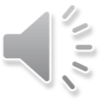 ではない
あなたは好きですか
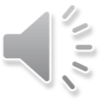 ではない
007
動詞の変化形
2
12p
現在形　▶動詞と主語の対応
1
(a)  I    am          a student.
(b)  You  are      very kind.
(c)  Ken  is         so smart!
(d)  Ken and Mary are	        in the school yard.
私は～です
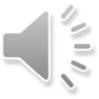 君は～だ
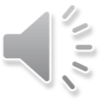 ケンは～だ
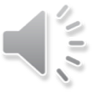 ケンとメアリーは～にいます
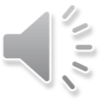 １　現在形
008
動詞の変化形
2
12p
１　現在形　▶一般動詞の変化形
(a)       I          play          soccer at school.
(b) My son      jogs           every morning.
(c)    They      live           in London.
(d)      He       has           a nice car.
をやっています
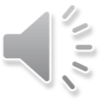 ジョギングします
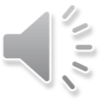 住んでいます
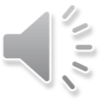 もっている
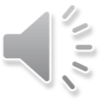 009
動詞の変化形
2
13p
過去形　▶be動詞の過去形と主語との対応
２
(a)      I          was         really happy.

(b)   They      were       sad.
〜だった
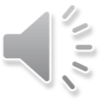 〜だった
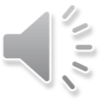 010
動詞の変化形
2
14p
過去形   ▶一般動詞の過去形
２
(a) I        played     soccer yesterday.

(b) He    played     in a tennis tournament last week.
〜をした
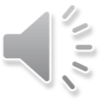 〜をした
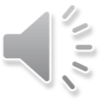 011
2
動詞の変化形
14p
動詞 –ing 形（現在分詞・動名詞）
３
(a) He is      playing golf       at the moment.
(b) The boy     playing golf       is Kaito.
(c)  Playing golf      is a lot of fun.
(d) I like      playing golf   .
ゴルフをしています
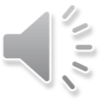 ゴルフをしている
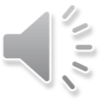 ゴルフをすることは
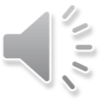 ゴルフをするのが
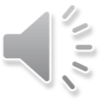 012
動詞の変化形
2
15p
4
過去分詞
(a) That was a great goal!    He surely  
has played          soccer before.
(b)  Soccer       is played       by millions of children round the world.
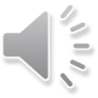 〜をやったことがある
プレーされている
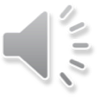 FACT3
基本文型
P.P.16-26
013
16p
1
基本文型１：自動型
(a) My computer       froze     .
(b) My father    swims      really well.
(c) He       lives      in England.
(d)   Don’t look at      me.
フリーズした
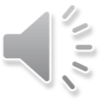 泳ぐのが
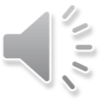 住んでいる
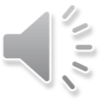 見ないでください
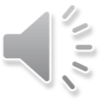 [Speaker Notes: Really well やや薄い文字に]
014
18p
2
基本文型：説明型
エンジニアです
(a)  My cousin      is an engineer .

(b)  My father      is shy .
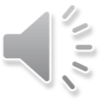 内気です
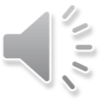 015
20p
▶説明型で使われる一般動詞
楽しそうです
(a)  You      look happy .

(b)  My mother       became famous after she wrote the novel.
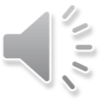 有名になった
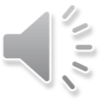 016
22p
基本文型３：他動型
３
(a)  My father painted         the kitchen.
(b)  He read              an interesting book.
(c)  Ellie has                   beautiful eyes.
(d)  Mary knows               Paris very well.
私の父は～をペンキで塗った
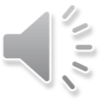 彼は～を読んだ
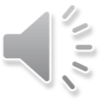 エリーは～をもっている
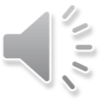 メアリーは～を知っている
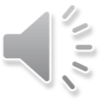 017
23p
4
基本文型４：授与型
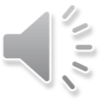 (a) 　Can you    give me   your phone number ?
(b) My parents  bought    me   a nice sweater .
(c)      We           wrote our teacher 
a thank-you letter .
電話番号を 私に 教える
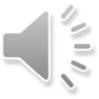 私に すてきなセーターを 買ってくれた
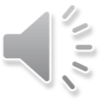 先生に 書いた
お礼の手紙を
018
24p
▶ take / cost を使う授与型
(a) The science homework   took   me  3 hours .

(b)  My smartphone   costs   me             a lot of money .
私は かかった
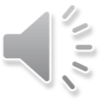 3時間も
私に かかります
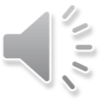 たくさんのお金が
019
24p
▶ to / for を使って表す授与型
(a)  She    gave   this book   to      me.

(b)  She     made   some muffins   for       her volleyball club.
〜に この本をくれました
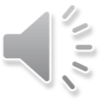 〜のために マフィンを作った
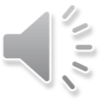 020
26p
基本文型５：目的語説明型
5
(a)       We 		call			him 　Jimmy.
(b)  Everyone 	believed	him 　a genius.
(c)       I’ll 		make 		you　 happy.
(d)        I 		consider 	him 　honest.
彼を　ジミーと
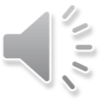 彼を　　天才と
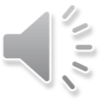 君を　　幸せに
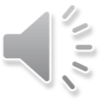 彼を　正直だと
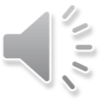 FACT4
応用文型
P.P.34-48
021
知覚構文・使役構文
1
34p
1
目的語説明型（応用１）　知覚構文
メアリーが  　通りを渡るのを
(a)  I saw     Mary  cross  the street.


(b)  I saw    Mary  crossing  the street.
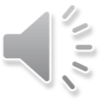 メアリーが     通りを渡っているのを
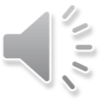 022
知覚構文・使役構文
1
36p
目的語説明型（応用２）使役構文
２
▶使役動詞 make ＋目的語＋動詞の原形
(a)  The movie   made  me  cry  .


(b)  You can’t    make  him  do  that  .
私は 泣いてしまった
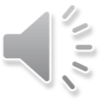 彼に そんなことをさせる
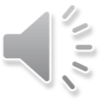 023
知覚構文・使役構文
1
37p
▶使役動詞 have ＋目的語＋動詞の原形
(a)  I’ll   have  my sister  call  you back .


(b)  I     had  the doctor  look at    my leg.
妹に 電話を かけ直させます
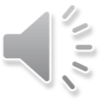 医者に 診てもらった
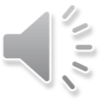 024
知覚構文・使役構文
1
38p
▶使役動詞 let ＋目的語＋動詞の原形
(a)  My daughter’s unhappy because I 　don’t let  her  go          to concerts.

(b)  Let    sleeping dogs  lie  .
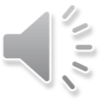 彼女に 行かせない
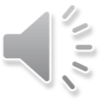 寝ている犬を 横たえる
025
知覚構文・使役構文
1
39p
目的語説明型（応用３）説明語句が to 不定詞の構文
3
▶tell / ask / persuade＋目的語＋to 不定詞
勉強をしなさい
(a) My parents always  tell   me     to study 　　　harder.
(b) Why don’t you ask   Helen       to help       　     you with your English?
(c) I’ll try to persuade   my dad          to give               us a ride.
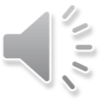 手伝ってくれるように
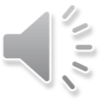 送ってくれるように
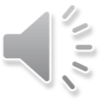 026
知覚構文・使役構文
1
40p
▶want / allow / expect＋目的語＋to不定詞
(a) I want      her to stay with us .

(b) My parents won’t allow     me to stay out late.

(c) I didn’t expect       them to stay   so long.
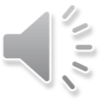 彼女に  私たちと一緒にいて
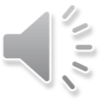 私が  外出するのを
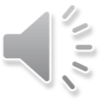 彼らが  こんなに長く滞在するとは
027
命令文
2
41p
命令文【基本】
1
(a)  Study         hard.


(b)  Be               quiet.
勉強しなさい
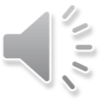 〜しなさい
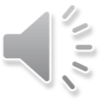 028
命令文
2
42p
命令文：バリエーション
2
▶Please ＋命令文〜／命令文＋, please
(a)  Please fill              in this form.

(b)  Be    more careful next time      , please.
ご記入ください
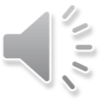 次回はもう少し気をつけて
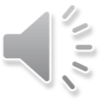 029
命令文
2
43p
▶Don’t ＋動詞の原形 〜／Never ＋動詞の原形 〜
(a)  Don’t talk        during the test.

(b)  Don’t be          nervous. You’ll be fine.
話をするな
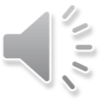 〜になるな
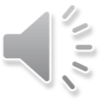 030
命令文
2
43p
▶Let’s ＋動詞の原形
(a)  Let’s order           pizza tonight.

(b)  No,      let’s not order      pizza tonight.

(c)  Let’s order pizza tonight,      shall we    ?
頼もうよ
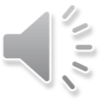 頼まないでおこう
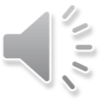 そうしない
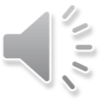 031
there文
3
45p
there 文【基本】
1
(a)  Mommy,     there is a dog     at the door.

(b)  There   are   dogs      at the door.
犬がいるよ
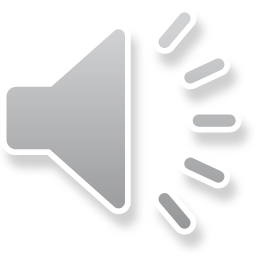 犬たちがいます
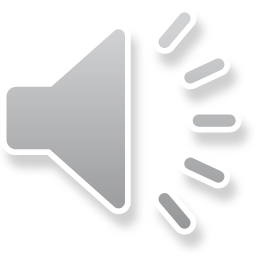 032
there文
3
46p
２通りの「〜がいる・ある」
2
(a)  Tom is            in the park.

(b)  Your son is           in the schoolyard at the moment.

(c)  He was           in the parking lot.
トムはいます
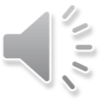 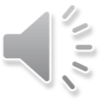 息子さんはいますよ
彼はいました
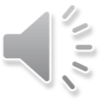 033
レポート文
4
47p
１　レポート文【基本】
(a)  I think     (that) he’s a fantastic player .

(b)  My teacher always says                     (that) I’m too lazy .
彼はすばらしい選手だ
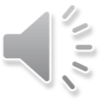 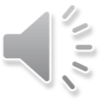 私がなまけすぎだ
034
レポート文
4
48p
2　動詞を中心としたフレーズを説明する文
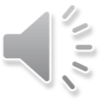 (a) Tom told me    he loved me.
(b) He promised me   that he would try his best.
(c) I’m afraid       we don’t have time right now.
(d) I’m so sad       he lost his job.
トムは私に言った
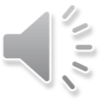 彼は私に約束してくれたよ
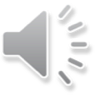 残念ながら
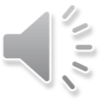 とても悲しい